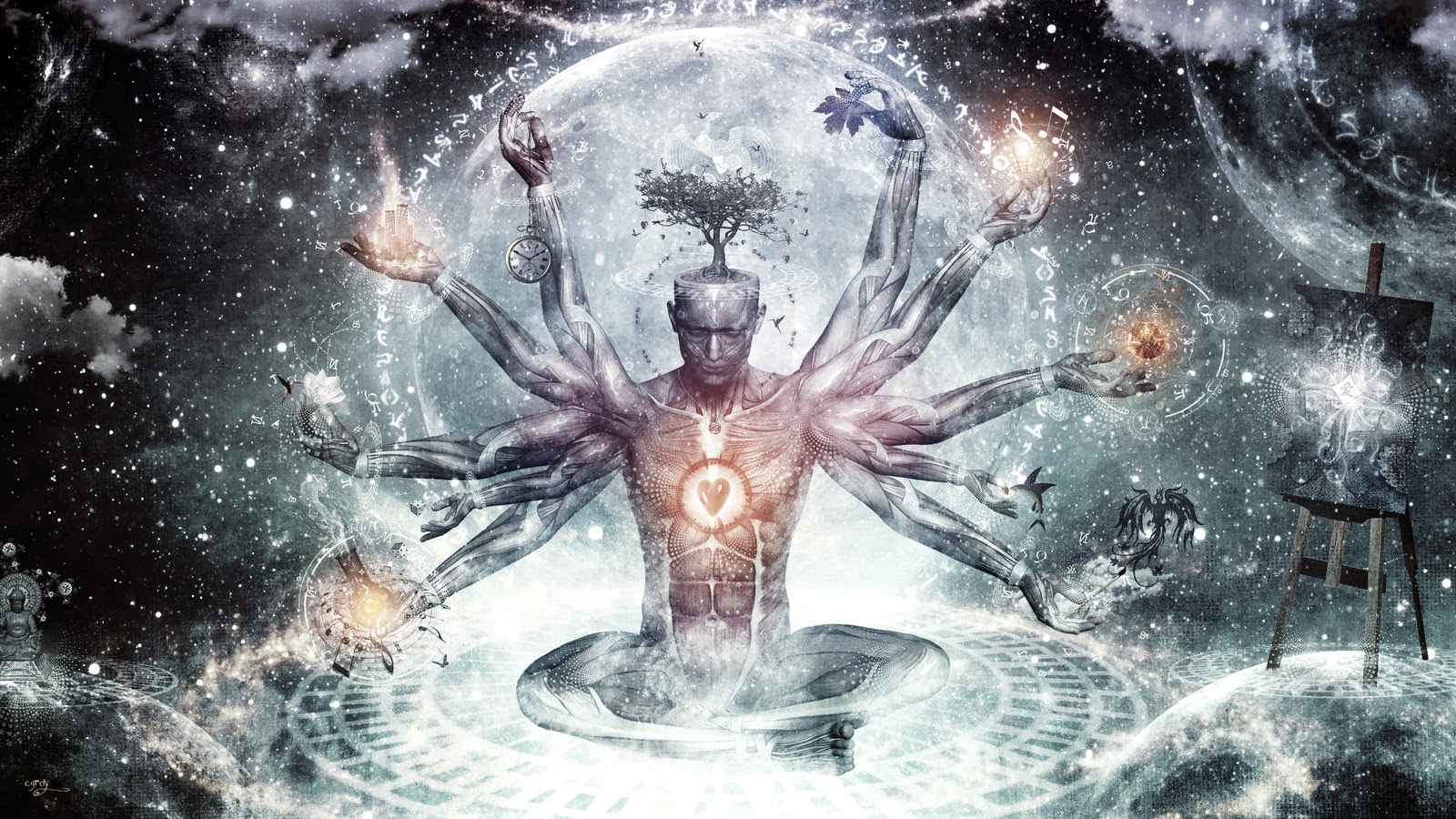 Professional ethics
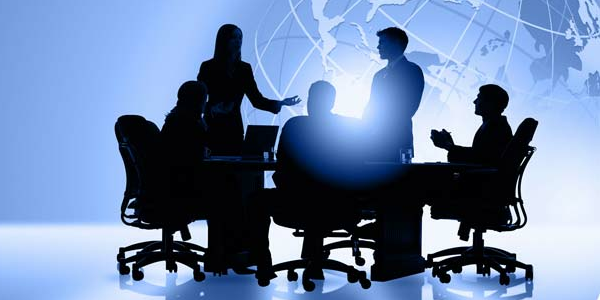 Professional ethics :

It includes the personal, organizational and corporate standards of behavior.

Professionals, and those working in acknowledged professions, exercise specialist knowledge and skill. 

How the use of this knowledge should be governed when providing a service to the public can be considered a moral issue and is termed professional ethics.
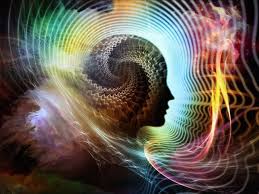 Professionals are capable of  making judgments, 
applying their skills and reaching informed decisions in situations that the general public cannot, because they have not received the relevant training.

	One of the earliest examples of professional ethics is the Hippocratic oath to which medical doctors still adhere to this day.
Why Doctors wear a mask when they do an Operation?
	Ans:
	For Safety. 
	If the patient dies, others can not find out who did the operation.
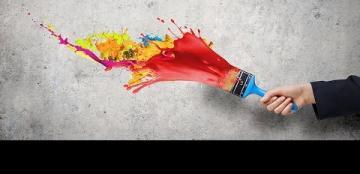 Engineering ethics:

Engineering ethics is the field of applied ethics and system of moral principles that apply to the practice of engineering. 

	The field examines and sets the commitment  by engineers to society, to their clients, and to the profession. 

	As a scholarly discipline, it is closely related to subjects such as the philosophy of science, the philosophy of engineering, and the ethics of technology.
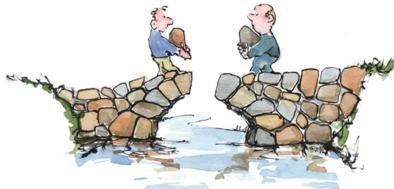 Background and origins

	As engineering rose as a distinct profession during the 19th century, engineers saw themselves as either independent professional practitioners or technical employees of large enterprises. 

	There was considerable tension between the two sides as large industrial employers fought to maintain control of their employees.
In the United States growing professionalism gave rise to the development of four founding engineering societies: 
The American Society of Civil Engineers (ASCE) (1851), the American Institute of Electrical Engineers (AIEE) (1884), the American Society of Mechanical Engineers (ASME) (1880), and the American Institute of Mining Engineers (AIME) (1871), Association of Computer Professionals(ACP).

ASCE and AIEE were more closely identified with the engineer as learned professional, where ASME, to an extent, and AIME almost entirely, identified with the view that the engineer is a technical employee.

Even so, at that time ethics was viewed as a personal rather than a broad professional concern
The first Tay Bridge collapsed in 1879. Sixty were killed
When the 19th century drew to a close and the 20th century began, there had been series of significant structural failures, including some spectacular bridge failures, notably the Ashtabula River Railroad Disaster (1876), Tay Bridge Disaster (1879), and the Quebec Bridge collapse (1907). 
These had a profound effect on engineers and forced the profession to confront shortcomings in technical and construction practice, as well as ethical standards.
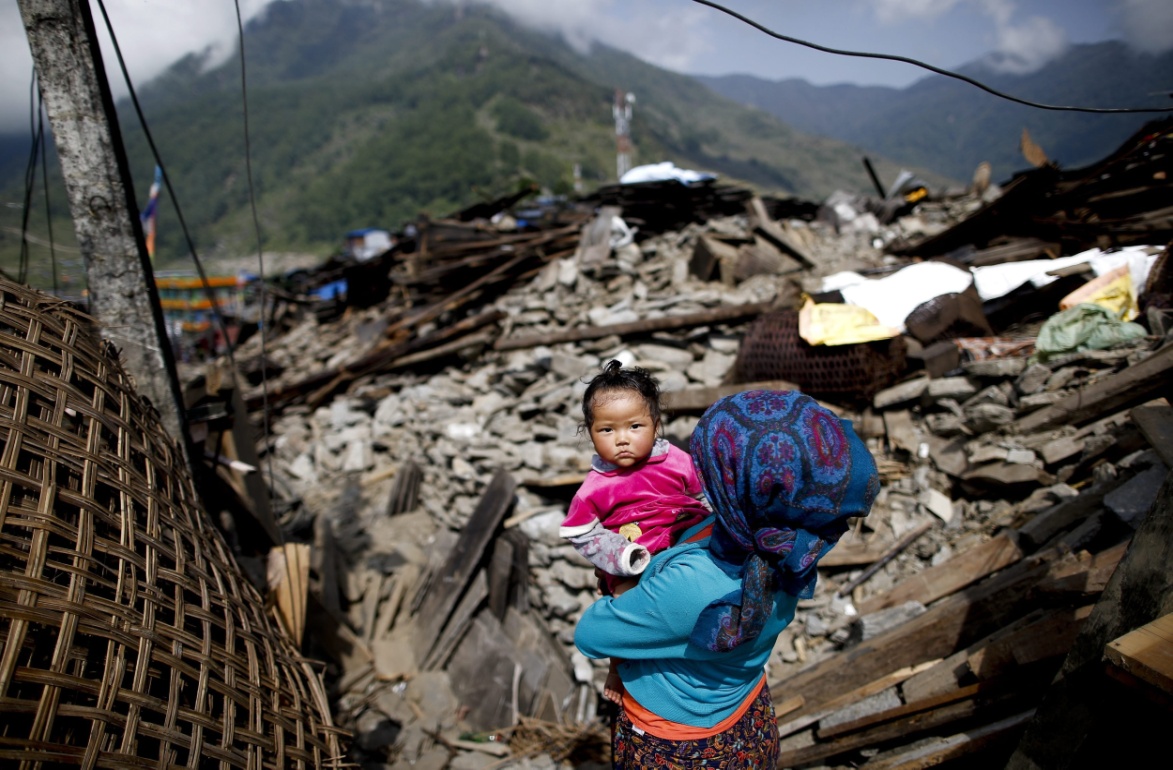 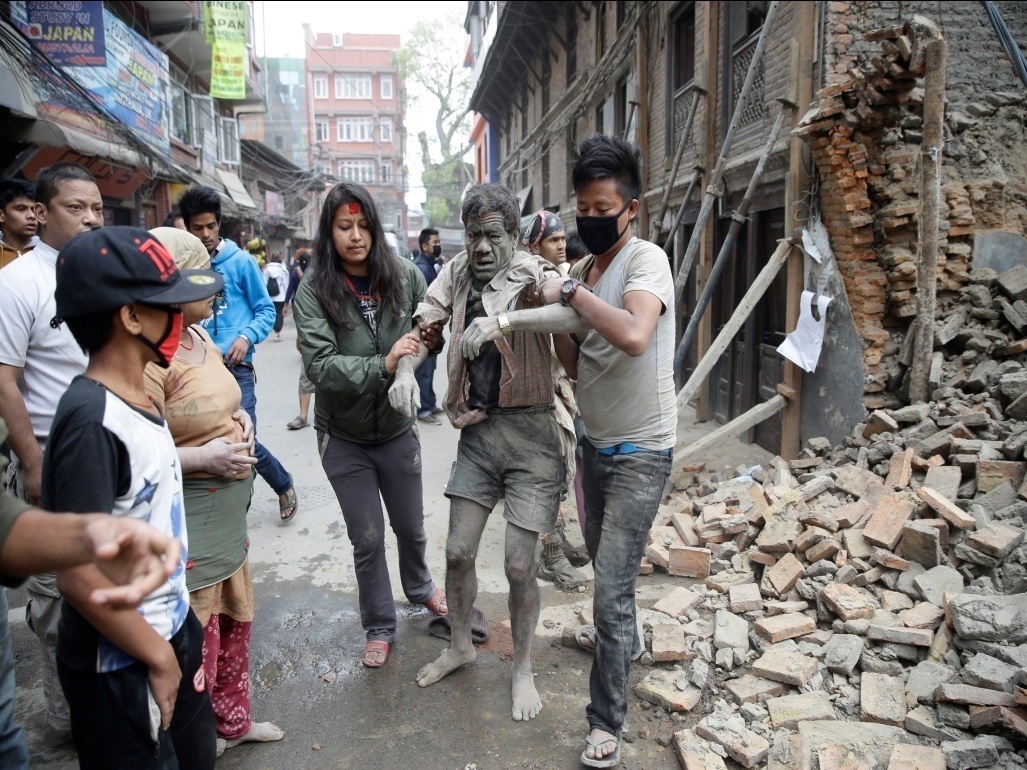 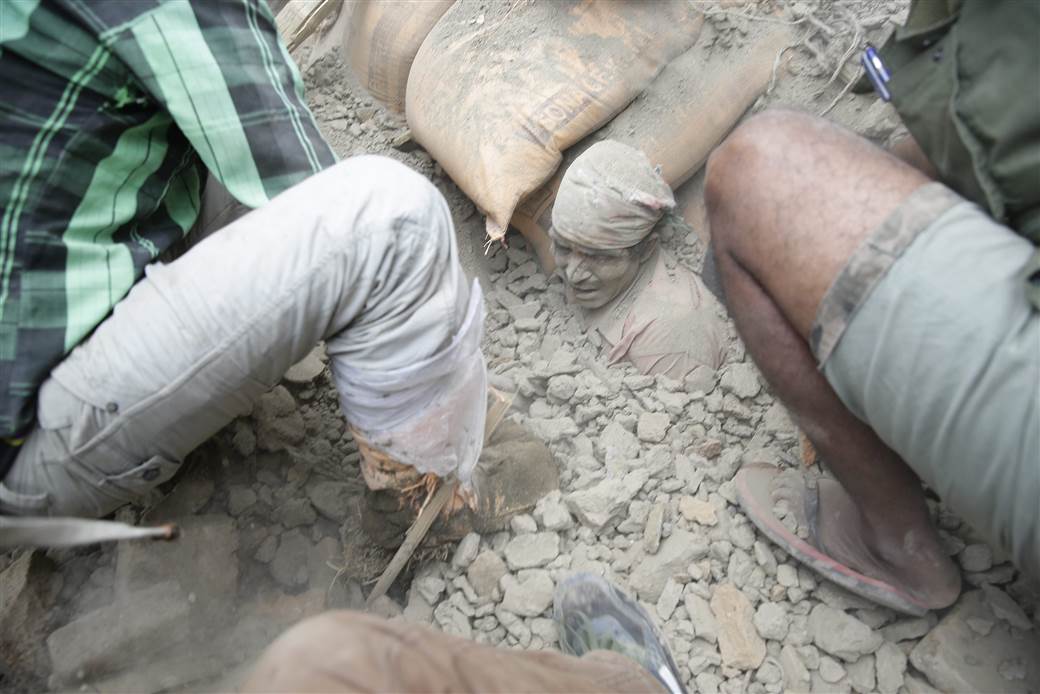 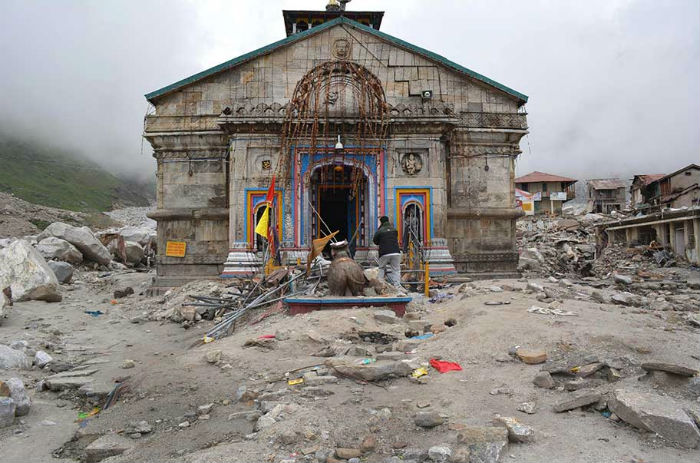 One response was the development of formal codes of ethics by three of the four founding engineering societies. AIEE adopted theirs in 1912. ASCE and ASME did so in 1914.

The US model has generally been only to require those practicing independently (i.e. consulting engineers) to be licensed, while engineers working in industry, education, and sometimes government need not be licensed. 

This has perpetuated the split between professional engineers and those in industry.
Professional societies have adopted generally uniform codes of ethics. 

On the other hand technical societies have generally not adopted these, but instead sometimes offer ethics education and resources to members similar to those of the professional societies. 

This is not uniform, and the question of who is to be held in the highest regard: the public or the employer, is still an open one in industry, and sometimes in professional practice.
Recent developments
Efforts to promote ethical practice continue. 
In addition to the professional societies and chartering organizations efforts with their members, the Canadian Iron Ring and American Order of the Engineer trace their roots to the 1907 Quebec Bridge collapse. Both require members to swear an oath to uphold ethical practice and wear a symbolic ring as a reminder.
Currently, bribery and political corruption is being addressed very directly by several professional societies and business groups around the world. However, new issues have arisen, such as offshoring, sustainable development, and environmental protection, that the profession is having to consider and address.
Codes of engineering ethics identify a specific preference with respect to the engineer's consideration for  
public, 
clients, 
employers, and  
profession.
Responsibility of engineers

The engineer recognizes that the greatest merit is the work and exercises his profession committed to serving society, attending to the welfare and progress of the majority. 

By transforming nature for the benefit of mankind, the engineer must increase his awareness of the world as the residence of man, his interest in the universe as a guarantee of overcoming his spirit, and knowledge of reality to make the world fairer and happier.
The engineer should reject any paper that is intended to harm the general interest, 
	thus avoiding a situation that might be hazardous or threatening to 
the environment, 
life, 
health, or 
other rights of human beings.
It is an inescapable duty of the engineer to uphold the prestige of the profession, to ensure its proper discharge, and to maintain a professional demeanor rooted in ability, honesty, fortitude, temperance, magnanimity, modesty, honesty, and justice; with the consciousness of individual well-being subordinate to the social good.
The engineer and his employer must ensure 
The continuous improvement of his knowledge,
Particularly of his profession, 
Disseminate his knowledge, 
Share his experience, 
Provide opportunities for education and training of workers, 
Provide recognition, 
Moral and material support to the school where he studied, thus returning the benefits and opportunities he and his employer have received.
It is the responsibility of the engineer to carry out his work efficiently and to support the law. 

In particular, he must ensure compliance with the standards of worker protection as provided by the law. 

As a professional, the engineer is expected to commit himself to high standards of conduct.
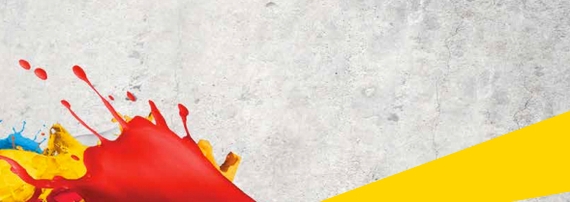 Code 
of 
professional ethics
I. Purpose and Scope
	This Code of Professional Ethics lays down the standards of integrity, professionalism and confidentiality which all members of the Association shall be bound to respect in their work as conference interpreters.

	Candidates and pre-candidates shall also undertake to hold on to the provisions of this Code.

	The Disciplinary and Disputes Committee, acting in accordance with the provisions of the law, shall impose penalties for any breach of the rules of the profession as defined in this Code.
II. Code of Honour
Members of the Association shall be bound by the strictest secrecy, which must be observed towards all persons and with regard to all information disclosed in the course of the practice of the profession at any gathering not open to the public.
Members shall refrain from deriving any personal gain whatsoever from confidential information they may have acquired in the exercise of their duties as conference interpreters.
Members of the Association shall not accept any assignment for which they are not qualified. 

Acceptance of an assignment shall imply a moral undertaking on the member's part to work with all due professionalism.

Members of the Association shall not accept more than one assignment for the same period of time.
III. Working Conditions
With a view to ensuring the best quality interpretation, members of the Association:
shall endeavour always to secure satisfactory conditions of sound, visibility and comfort, having particular regard to the Professional Standards as adopted by the Association as well as any technical standards drawn up or approved by it;
shall not, as a general rule, when interpreting simultaneously in a booth, work either alone or without the availability of a colleague to relieve them should the need arise;
shall try to ensure that teams of conference interpreters are formed in such a way as to avoid the systematic use of relay;
shall not agree to undertake either simultaneous interpretation without a booth or whispered interpretation unless the circumstances are exceptional and the quality of interpretation work is not thereby impaired;
require a direct view of the speaker and the room and therefore will not agree to working from screens except in exceptional circumstances where a direct view is not possible, provided the arrangements comply with the Association's appropriate technical specifications and rules;
shall require that working documents and texts to be read out at the conference be sent to them in advance;
shall request a briefing session whenever appropriate;
shall not perform any other duties except that of conference interpreter at conferences for which they have been taken on as interpreters.
IV. Amendment Procedure
This Code may be modified by a decision of the Assembly taken with a two-thirds majority of votes cast and, if appropriate, after having sought a legal opinion on the proposals.
Organization Ethics
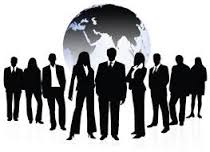 Organization Ethics - Meaning and its Importance

An organization is formed when individuals from different backgrounds and varied interests come together on a common platform and work towards predefined goals and objectives.

Employees are the assets of an organization and it is essential for them to maintain the etiquette and ambience of the workplace.
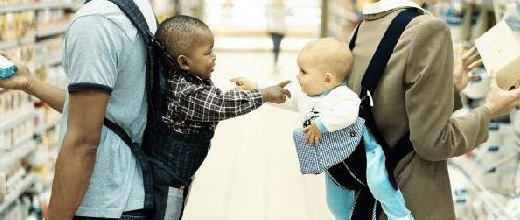 What is organization Ethics ?

The way an organization should respond to external environment refers to organization ethics.

Organization ethics includes various guidelines and principles which decide the way individuals should behave at the workplace.

It also refers to the code of conduct of the individuals working in a particular organization.
Every organization runs to earn profits but how it makes money is more important. 

No organization should depend on unfair means to earn money. 

One must understand that money is not the only important thing; pride and honor are more important. 

An individual’s first priority can be to make money but he should not bend too low just to be able to do that.
Children below fourteen years of age must not be employed to work in any organization. 

Childhood is the best phase of one’s life and no child should be deprived of his childhood.
Employees should not indulge in destruction or manipulation of information to get results. 
Data Tampering is considered strictly unethical and unprofessional in the corporate world. 
Remember if one is honest, things will always be in his favor.
Employees should not pass on company’s information to any of the external parties. 
Do not share any of your organization’s policies and guidelines with others. It is better not to discuss official matters with friends and relatives. Confidential data or information must not be leaked under any circumstances.
There must be absolute fairness in financial transactions and all kinds of trading. Never ever cheat your clients.
Organizations must not categorize any employee on the grounds of sex, physical appearance, age or family background. 
Female employees must be treated with respect. Don’t ask your female employees to stay back late at work. 
It is unethical to discriminate employees just because they do not belong to an wealthy background. 
Employees should be judged by their work and nothing else.
Organization must not exploit any of the employees. 
The employees must be paid according to their hard work and efforts. 
If individuals are working late at night, make sure overtimes are paid. 
The management must ensure employees get their arrears, bonus, incentives and other reimbursements on time.
Stealing office property is strictly unethical.
Organization must take care of the safety of the employees. Individuals should not be exposed to hazardous conditions.
Never lie to your customers. It is unprofessional to make false promises to the consumers. The advertisements must give a clear picture of the product. Do not commit anything which your organization can’t offer. It is important to be honest with your customers to expect loyalty from them. It is absolutely unethical to fool the customers.
The products should not pose a threat to environment and mankind.
Employees on probation period can be terminated anytime but organizations need to give one month notice before firing the permanent ones. 

In the same way permanent employees need to serve one month notice before resigning from the current services. 

Employees can’t stop coming to office all of a sudden.
Example of Organizational Ethics
Uniform Treatment
Social Responsibility
Financial Ethics
Considerations

	Finally,
One of the best ways to communicate organizational ethics is by training employees on company standards.
What Happens to an Employee if He Violated the Code of Conduct?
	Employers of all stripes want their employees to behave according to their rules, and these rules are commonly referred to as the "code of conduct." 

	This code determines what is and is not acceptable behavior for an employee, and it may include behavior that occurs outside of the confines of the organization's walls. 

	Breaking the code of conduct guarantees a response by the organization -- and the consequences may be severe.
Reading the Handbook
Your first and best resource for determining the consequences of a code of conduct violation is to read the employee handbook or manual. 
The handbook will identify what does and does not constitute a violation. 
It may also describe the consequences that befall an employee who breaks the rules. Because many violations may not be severe in nature, the employer may use a certain amount of subjectivity when determining the consequences; while a chronic violator may find his employment suspended or terminated, another may get a verbal warning.
Severe Infractions
Employees who commit severe infractions of the code of conduct may find their employment terminated even if it's a first offense. 
Theft or violence may result in immediate termination; it may also involve the police and criminal charges if the infraction is serious enough.
 Some companies may also have a policy about employees who commit a severe infraction outside the workplace. 
The employee handbook may require the employee to report arrests and incidents to the employer. Top level executives, especially fiduciaries, may find termination is the result of breaking the law.
Wrist Slap
	For most employees, a verbal warning is all that's required to correct the behavior and ensure that it doesn't happen again. Many employees may not even be aware that they've violated the code of conduct. 
	For example, if an employee uses his corporate card to make a personal purchase but pays for the purchase on his own when the bill arrives, it's a common violation of the code of conduct. 
	A one-time violation may not be cause for termination, but repeated violations -- despite clear verbal and written warnings -- may be.
Why Is Professionalism Important?
	Professionalism encompasses a worker’s behavior, appearance, and workplace ethics. 

	Employees who have high standards of professionalism are frequently perceived as being more credible and reliable than their co-workers. As a result, professional employees are frequently regarded as their company’s leaders.

	Professionalism is important because it can lead to better company standards and higher success rate for employees and can help to create better relationships with clients and coworkers.
Credibility
	Professionalism includes a worker’s candor, drive, and willingness to improve his/her performance. Thus, professional employees have more credibility in their workplace.

	Work Environment
	Because professional employees focus on the workplace before their personal problems and agendas, professionalism makes the workplace more comfortable for employees and clients alike.
Ethics
	Professionalism encompasses a strong sense of ethics, which is crucial to running a successful business and avoiding legal problems.
	Productivity
	Workers with a professional attitude are able to focus on their work and avoid unnecessary distractions, which allows them to contribute more to the company.
	Perceptions of Professional Workers
	Employees who behave professionally are often perceived to be more competent and valuable to the company, which leads these workers to receive pay raises and promotions.
Thank You